Report to the Standing Committee on Public Accounts on implementation of corrective measures and the ongoing processes to effect the Committee recommendations and those of the DPWI/SIU investigations
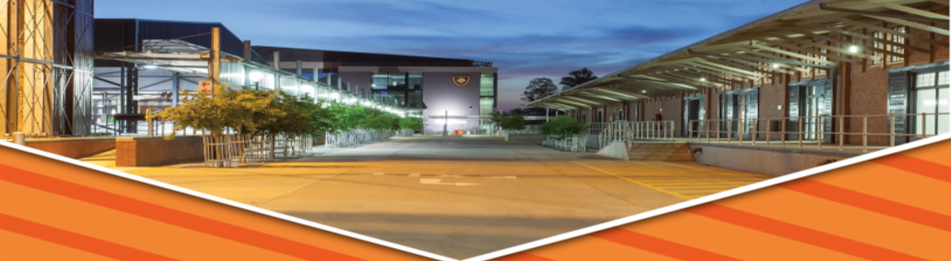 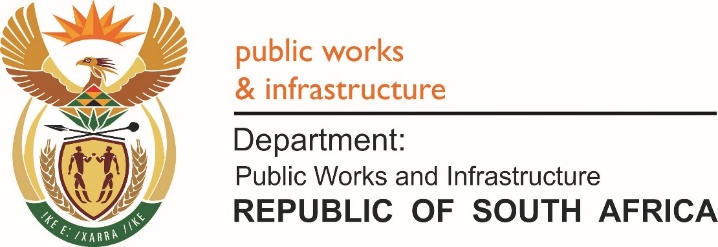 Standing Committee on Public Accounts (SCOPA)
 21 SEPTEMBER 2022
PURPOSE
SCOPA requested 

Progress on the implementation of corrective measures and the ongoing processes to effect the recommendations of the Committee; DPWI and SIU investigations;
	(this presentation)

	and

Details of the government departments that owe DPWI, as requested in February 2022.
	(DPWI provided this information on the 2nd March 2022 and will provide an update 	on the status of monies owed to DPWI by other departments in a separate presentation).
ACRONYMS
DDG		Deputy Director General
DG		Director General
DOD		Department of Defence
DPWI		National Department of Public Works & Infrastructure
DTIC		Department of Trade, Industry and Competition
GRC		Governance, Risk and Compliance branch within the DPWI
JCPS		Justice, Crime Prevention and Security Cluster 
MOU		Memorandum of Understanding
NBAC		National Bid Adjudication Committee
NT		National Treasury
SCOPA	Standing Committee on Public Accounts
SIU		Special Investigating Unit
OUTLINE: Implementation of corrective measures
Introduction: summary of the timeline

Progress of corrective measures and the ongoing processes to implement the recommendations of the Committee; 
The Implementation of the recommendations of the Report of the SCOPA on its September 2020 oversight visit to Beitbridge Border Post (dated 17 November 2020). For the ease of review, progress since the previous report is indicated in red.
Status of additional recommendations provided by SCOPA in February 2022

Progress on the recommendations of DPWI and SIU investigations.
GRC
1: INTRODUCTION: summary of timeline (1)
Following the declaration of a National State of Disaster in March 2020 to fight the spread of the COVID-19, DPWI commenced repairing and replacing a 40km section of the Beitbridge Border Post Fence, which was identified by DoD as a hotspot for illegal immigration. 
Due to various concerns raised about the cost and fitness for purpose of the fence, the Minister requested the Auditor-General to conduct a forensic audit on 20 April 2020. 

On 25 April 2020, the Minister requested that all payments be stopped and requested the DPWI’s Governance, Risk and Compliance (GRC) branch to investigate procurement and all processes followed in relation to the construction of the fence. The GRC branch was assisted by the SIU and built environment specialists from the PICC.
The investigation on Beitbridge commenced on 25 April 2020 and identified a lack of planning, procurement irregularities, non-compliance with SCM prescripts, poor quality of materials used for construction, as well as excessive project costs. 

On 3 June 2020 DPWI appeared before SCOPA on Border Fence Procurement where the committee sought more clarity on the project and the investigation. 
On 25 August 2020 DPWI appeared before SCOPA again on the Beitbridge Investigation’s findings. 
SCOPA conducted an oversight visit from 04 to 06 September 2020 and made certain findings in this regard. 
On 4 of September 2020 DPWI, PICC and SIU briefed the PC on Public Works and Infrastructure and SCOPA on the findings of the investigation. 
DPWI appeared before SCOPA on 6 October 2020 where progress on recommendations from the Investigation Reports were presented to the committee.
GRC
1: INTRODUCTION: summary of timeline (2)
On 17 November 2020, the SCOPA Report on its oversight visit to the Beitbridge Border Post from 4 to 6 September 2020 was released with recommendations that the Department needs to respond to.
On 2 February 2021 the DPWI appeared before SCOPA on Beitbridge Investigation where progress on recommendations from Investigation Reports were presented to the committee.
On 11 May 2021 the DPWI appeared before SCOPA on Beitbridge Investigation where progress on recommendations from Investigation Reports were presented to the committee.
On 30 November 2021 the DPWI appeared before SCOPA on Beitbridge Investigation where progress on recommendations from Investigation Reports were presented to the committee.
On 22 February 2022, the DPWI appeared before SCOPA to present the progress the Department has made in addressing Material Irregularities, including the Material Irregularities related to the Beitbridge Border Fence Project.
At this meeting, SCOPA members provided additional recommendations to the DPWI.
On 24 February 2022, the State concluded its case in the Disciplinary proceedings against the majority of implicated DPWI officials. 
On 8 March 2022, the Special Tribunal handed down its judgment on the matter between the SIU/DPWI (applicants) and Caledon River Properties/Magwa Construction (respondents). The judgment strips the contractor, Magwa, and principal agent, Caledon River Properties, of any profits arising from the Beitbridge Border Fence project.
During May 2022, the disciplinary proceedings against the majority of implicated DPWI officials continued when the implicated officials responded to the State’s case. 
The hearing concluded on the 10 May 2022.
Parties submitted closing arguments on the 27 May 2022.
GRC
1: INTRODUCTION: summary of timeline (3)
On 3 June 2022 all implicated NBAC officials were found guilty of the charges against them. 
Mitigating and aggravating arguments were due on the 10 June 2022 by employee party and the 20 June 2022 by employer party, whereafter sanction will be handed down. 
The employee parties submitted their mitigating arguments requesting for lenient sanction short of dismissal based on their personal circumstances, however, the employer submitted aggravating arguments calling for sanction of dismissal given the seriousness of the charges, the amount involved and the conduct of the employees. 
Chairperson delivered the sanction report imposing final written warning and suspension without pay to all the employees on the basis that there was no irretrievable breakdown of relationship of trust, dishonesty on the part of the employees nor any evidence of employees benefiting out of the project. 
Employees have accepted the sanction through their Attorneys and the Acting Director General has been apprised about this.
Approval is awaited to give effect to the sanctions as well as the dates thereof. 

After consideration and in consultation with the Minister, the Acting Director General will provide the decision of the Department.
2: PROGRESS: Implementation of the SCOPA recommendations
2(a): Recommendations from the November 2020 SCOPA report
REIS
2: PROGRESS: Implementation of the SCOPA recommendations
2(a): Recommendations from the November 2020 SCOPA report
REIS
2: PROGRESS: Implementation of the SCOPA recommendations
2(a): Recommendations from the November 2020 SCOPA report
GRC
2: PROGRESS: Implementation of the SCOPA recommendations
2(a): Recommendations from the November 2020 SCOPA report
SCM
2: PROGRESS: Implementation of the SCOPA recommendations
2(a): Recommendations from the November 2020 SCOPA report
SCM
2: PROGRESS: Implementation of the SCOPA recommendations
2(a): Recommendations from the November 2020 SCOPA report
Internal Audit
2: PROGRESS: Implementation of the SCOPA recommendations
2(a): Recommendations from the November 2020 SCOPA report
Internal Audit
2: PROGRESS: Implementation of the SCOPA recommendations
2(a): Recommendations from the November 2020 SCOPA report
Internal Audit
2: PROGRESS: Implementation of the SCOPA recommendations
2(a): Recommendations from the November 2020 SCOPA report
CS (Security)
2: PROGRESS: Implementation of the SCOPA recommendations
2(a): Recommendations from the November 2020 SCOPA report
GRC
2: PROGRESS: Implementation of the SCOPA recommendations
2(a): Recommendations from the November 2020 SCOPA report
Ministry
2: PROGRESS: Implementation of the SCOPA recommendations
2(a): Recommendations from the November 2020 SCOPA report
CS: Legal Services
2: PROGRESS: Implementation of the SCOPA recommendations
2(a): Recommendations from the November 2020 SCOPA report
CS: Legal Services
2: PROGRESS: Implementation of the SCOPA recommendations
2(a): Recommendations from the November 2020 SCOPA report
ODG/IGR
REIS/Ministry
2: PROGRESS: Implementation of the SCOPA recommendations
2(b): Recommendations from February 2022 meeting
GRC
2: PROGRESS: Implementation of the SCOPA recommendations
2(b): Recommendations from February 2022 meeting
ODG/DDG:GRC
ODG/DDG:GRC
2: PROGRESS: Implementation of the SCOPA recommendations
2(b): Recommendations from February 2022 meeting
SCM
3: PROGRESS: Recommendations from DPWI & SIU investigations
REIS
3: PROGRESS: Recommendations from DPWI & SIU investigations
GRC
3: PROGRESS: Recommendations from DPWI & SIU investigations
SCM
PMO
RECOMMENDATIONS
It is recommended that the Standing Committee on Public Accounts (SCOPA) notes progress on:

The Implementation of the recommendations of the Report (dated 17 November 2020) of the SCOPA on its 4 to 6 September 2020 oversight visit to Beitbridge Border Post, and

The ongoing processes to effect these recommendations and the recommendations of the DPWI/SIU investigations.
THANK YOU
END
Department of Public Works and Infrastructure
Head OfficeCGO BuildingCnr Bosman and MadibaPretoria CentralPrivate Bag X65Pretoria0001
Website: http://www.publicworks.gov.za
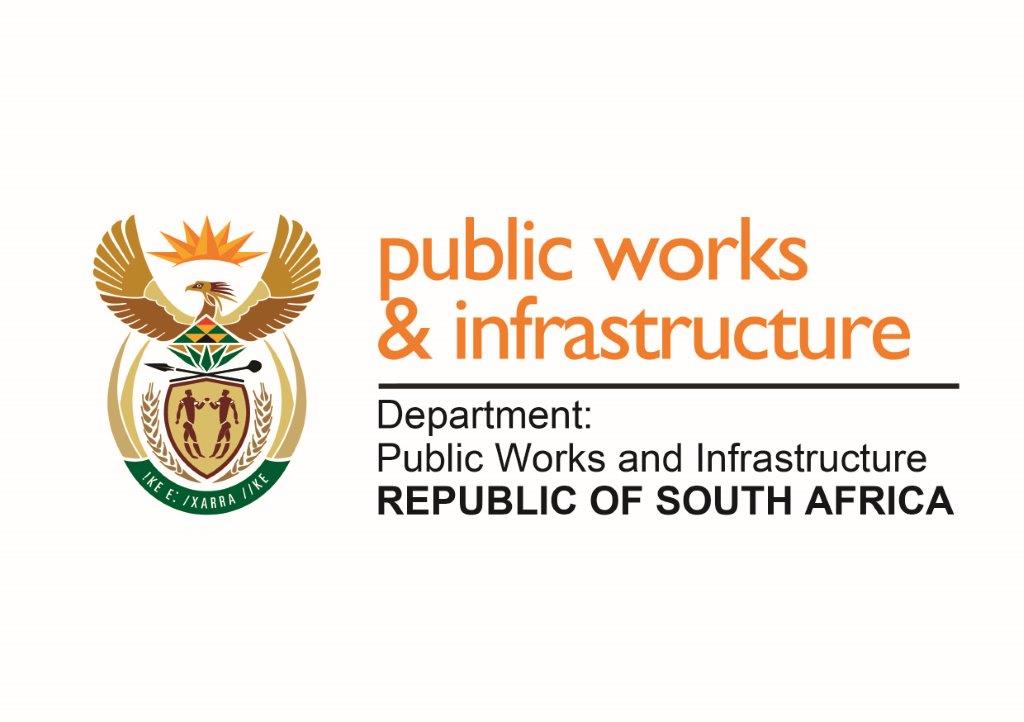